S
TEAM BOX
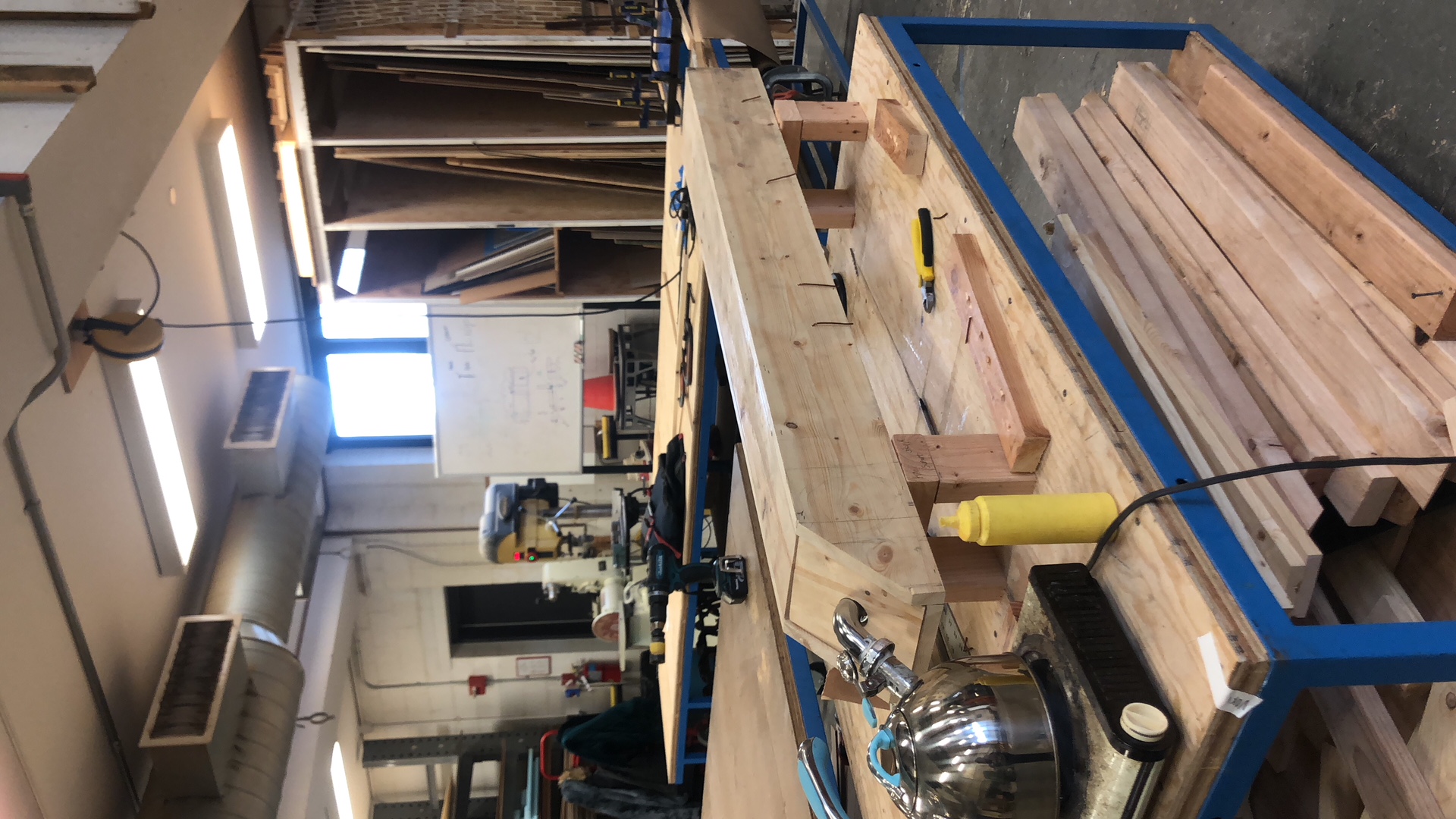 It is a handy way to heat wood so that it becomes more pliable than it is at room temperature.
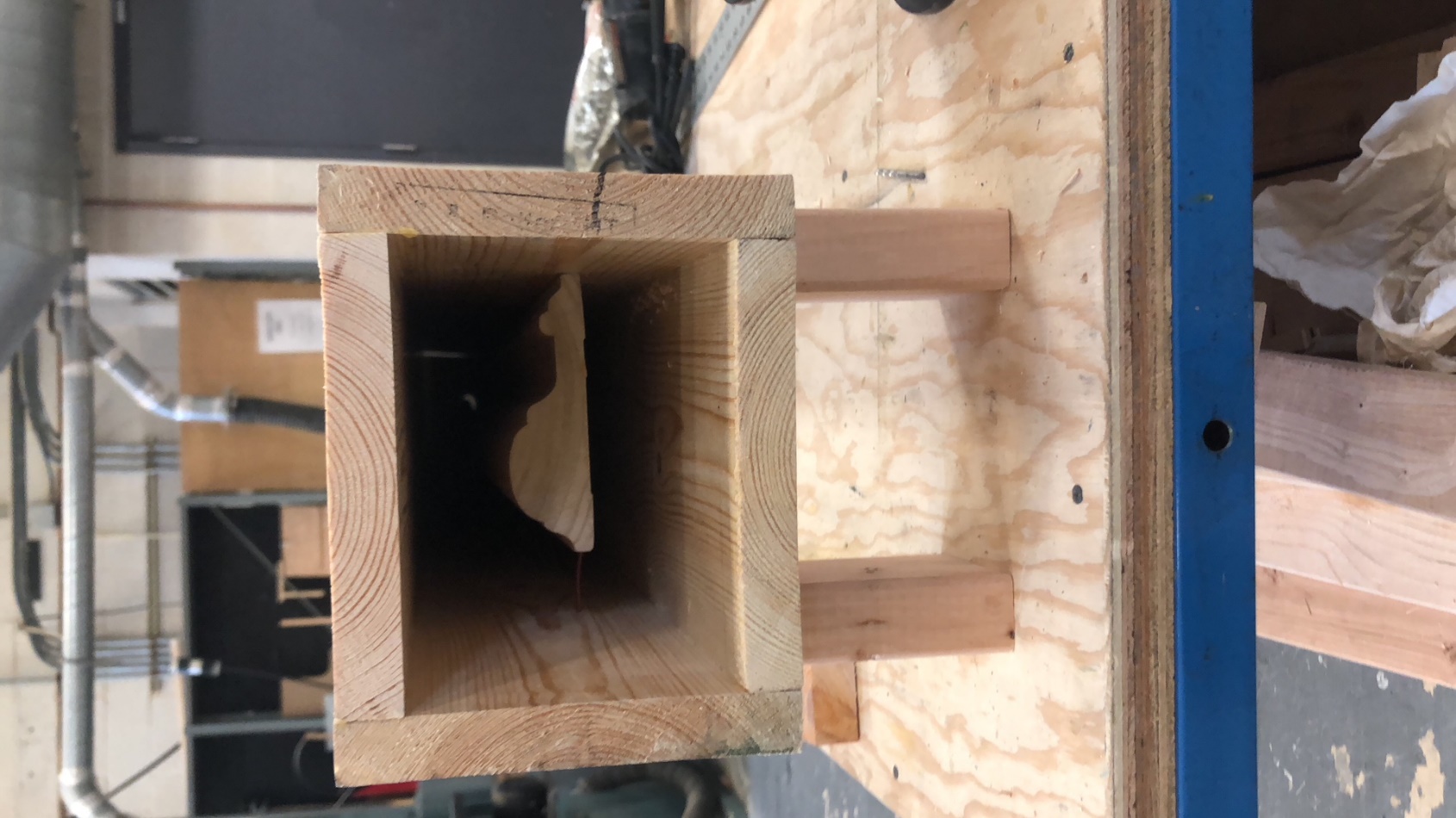 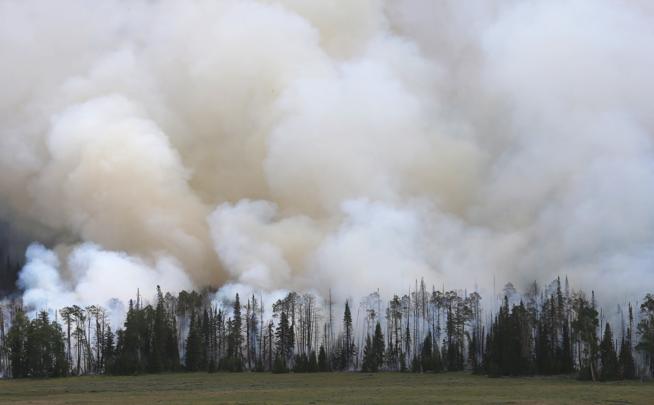 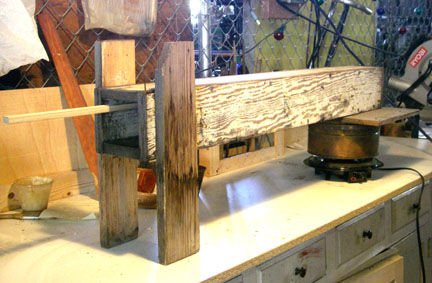 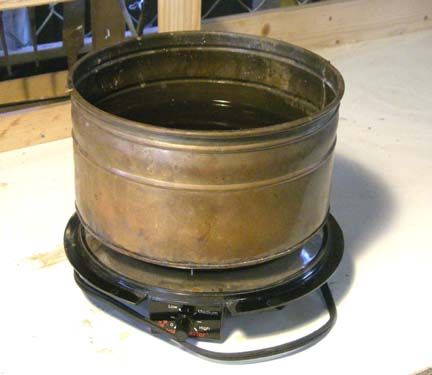 Procedure and materials:
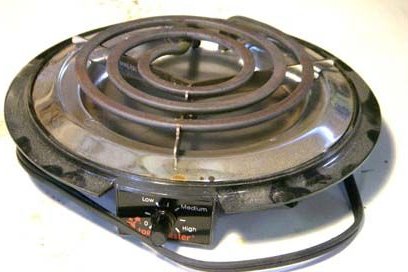 5/8 inch or 3/4 inch plywood.
Coat hanger or a few feet of heavy wire as supports inside the steam box. 
Cooking pot.
Heat source.
It works much better than boiling water on a hotplate, mostly because it runs at a higher wattage and puts out more heat.  If you can get a used one, go for it.
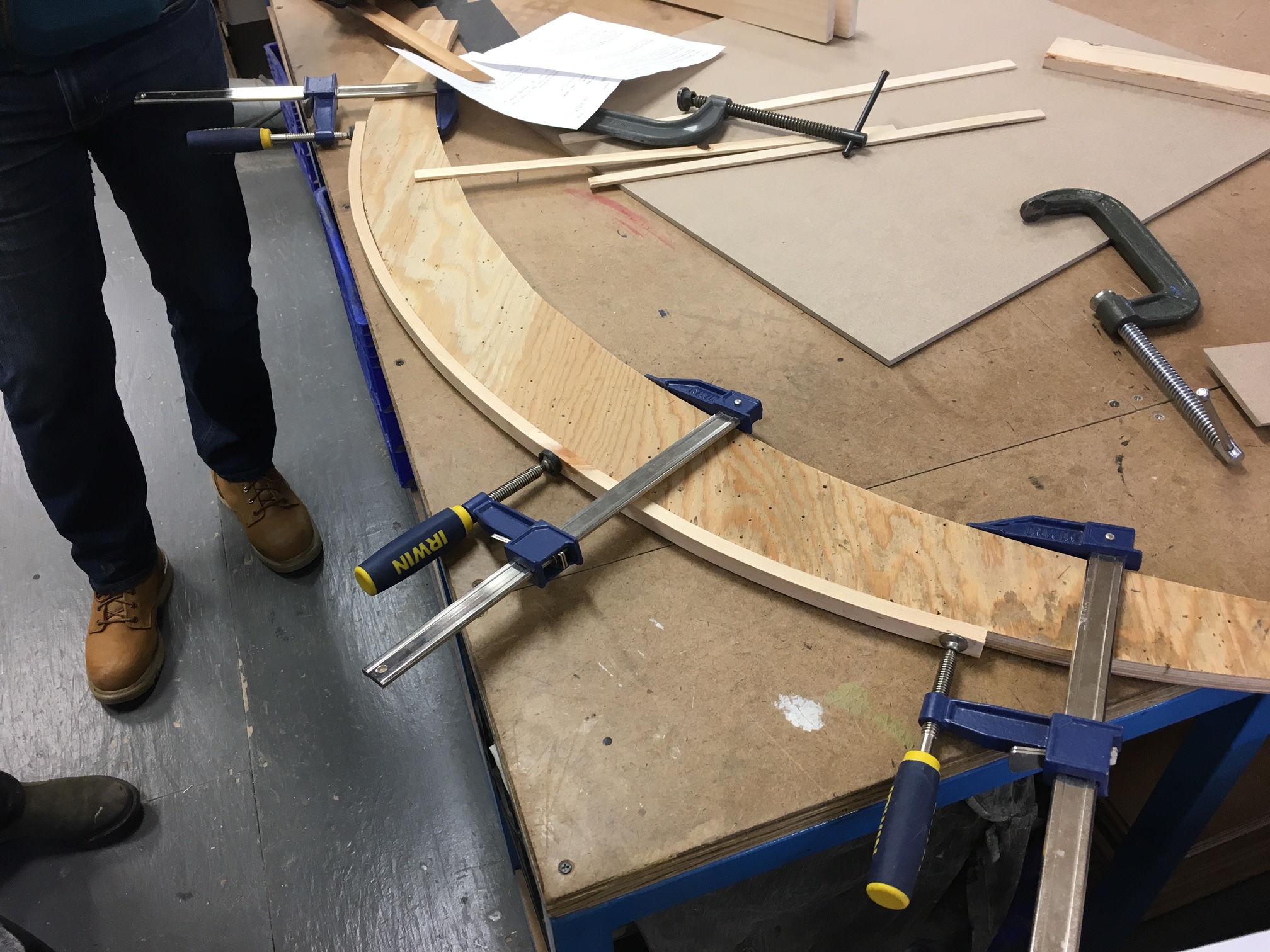 Result:
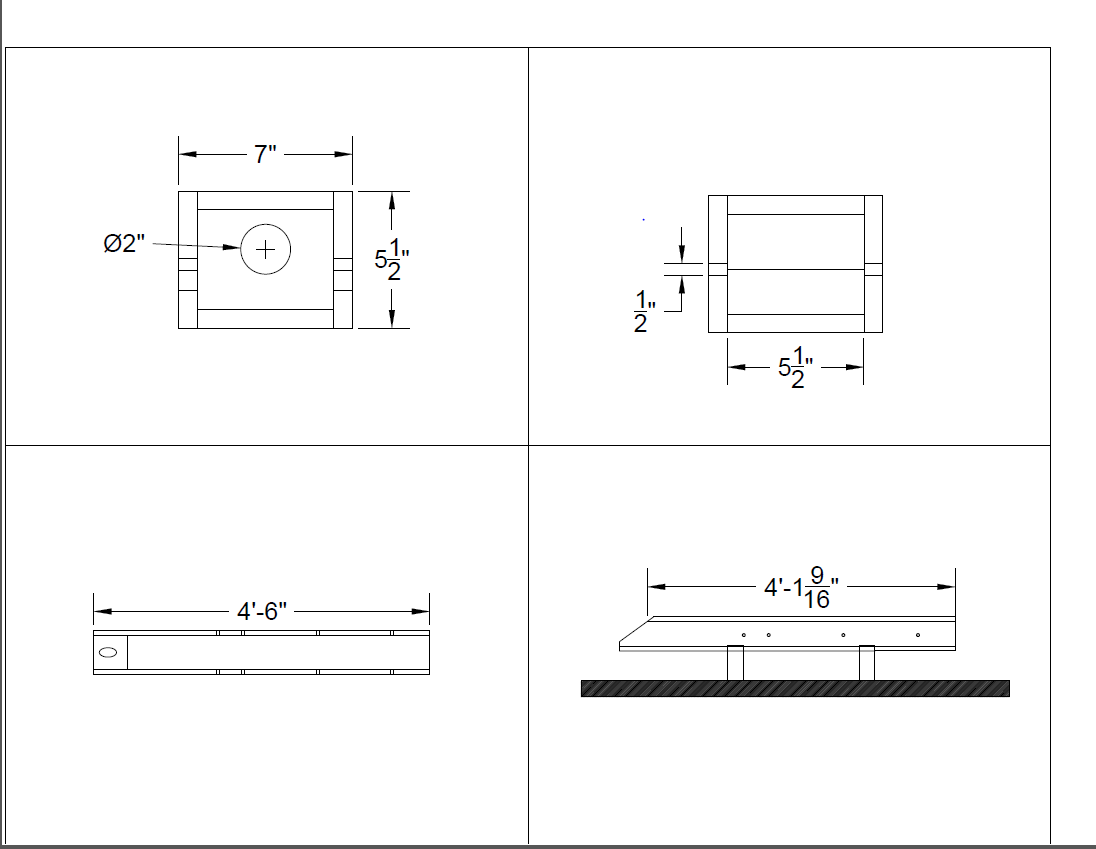 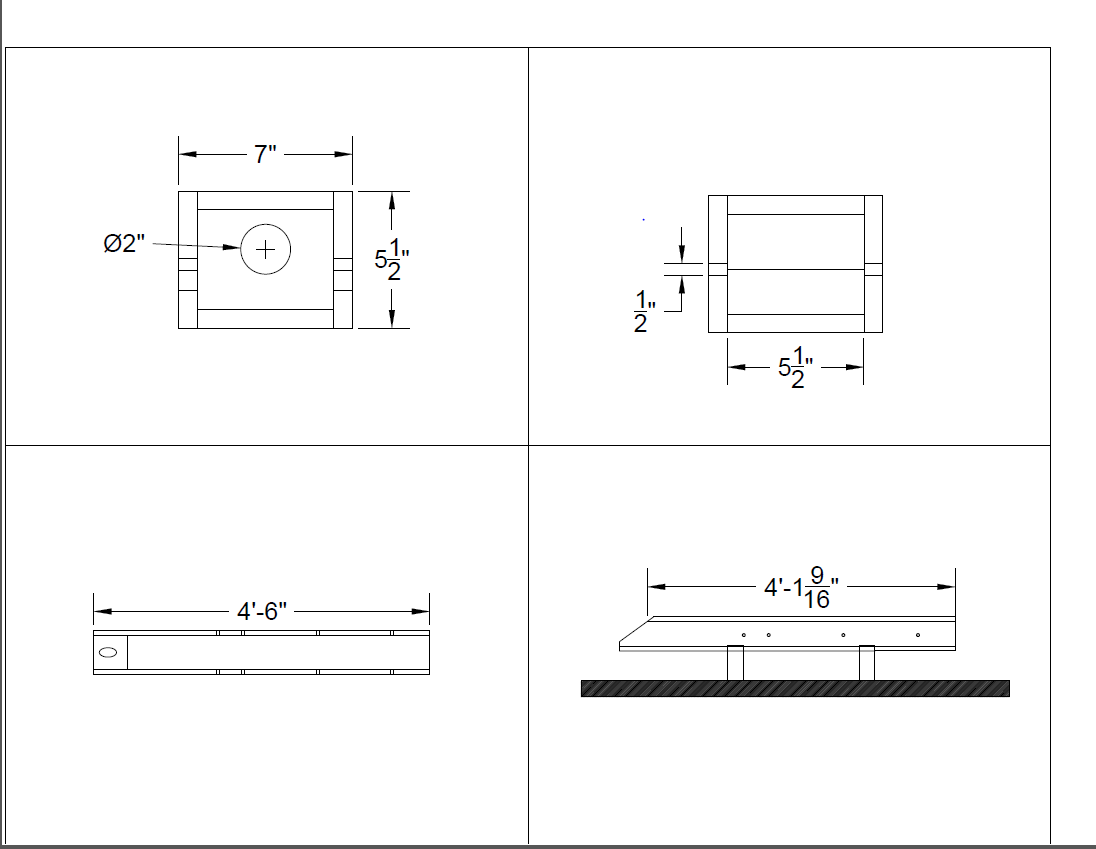 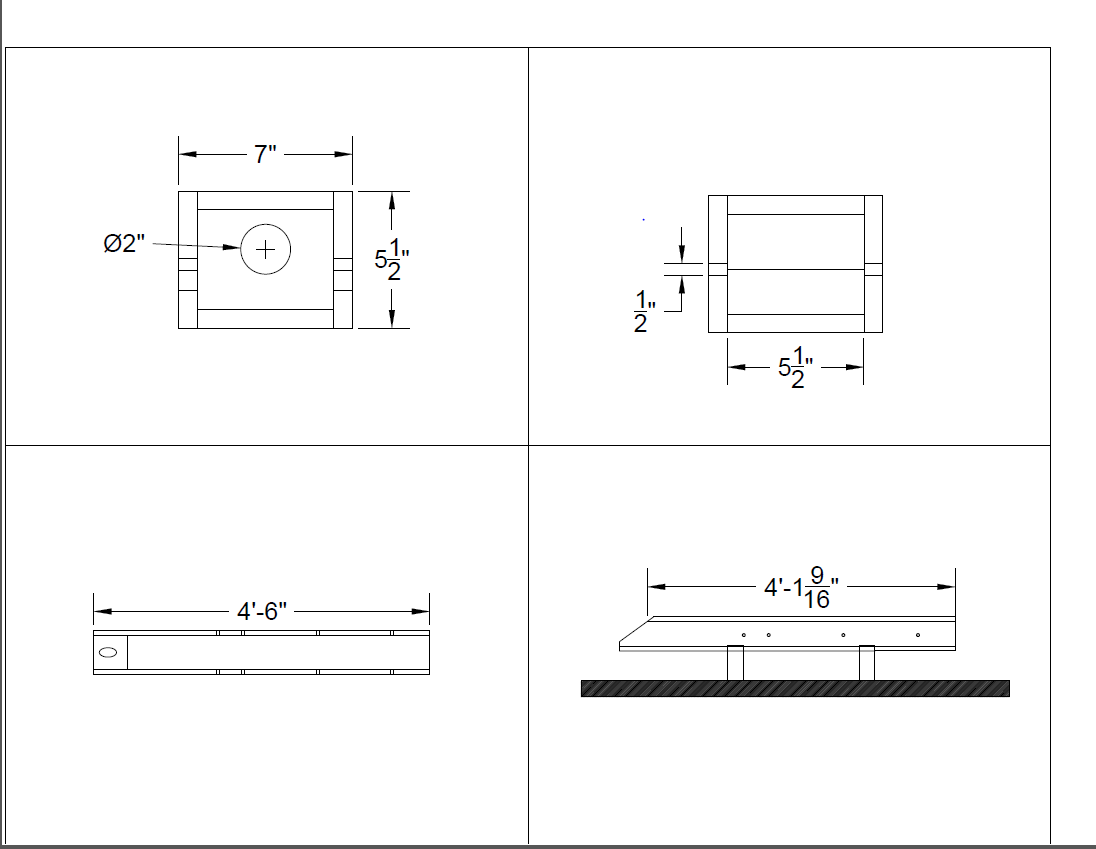 Tehnical  Direction By John McCoullough
Prepared by: Massiel Gomez, Marcelo Fernandez, Bret Whelan
3/19/2019